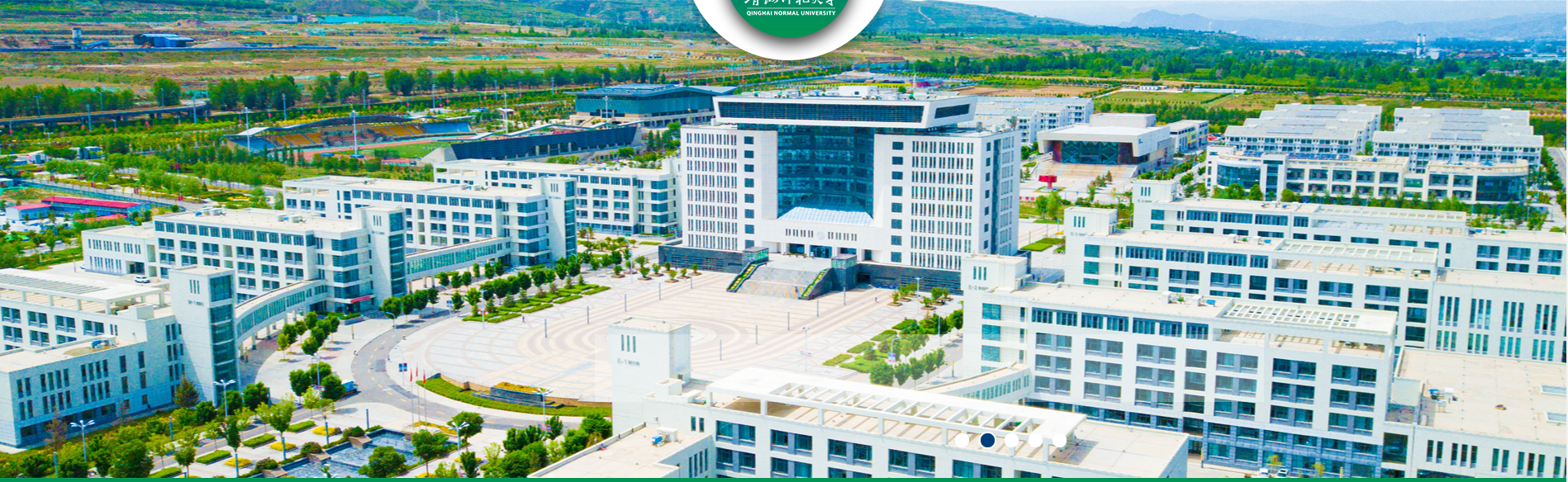 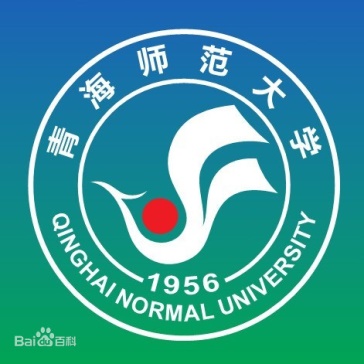 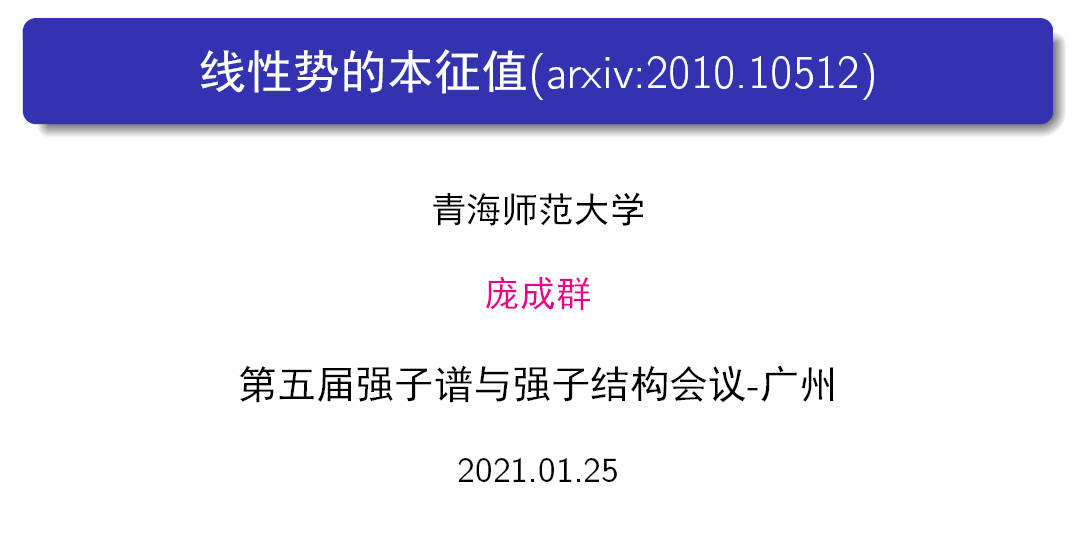 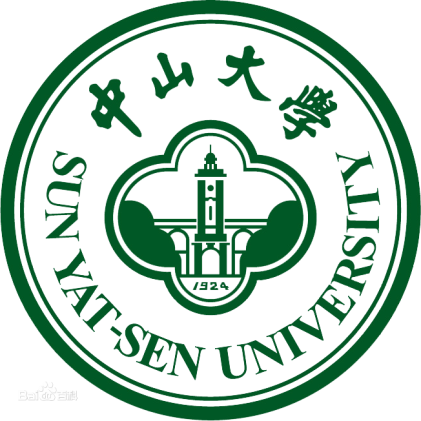 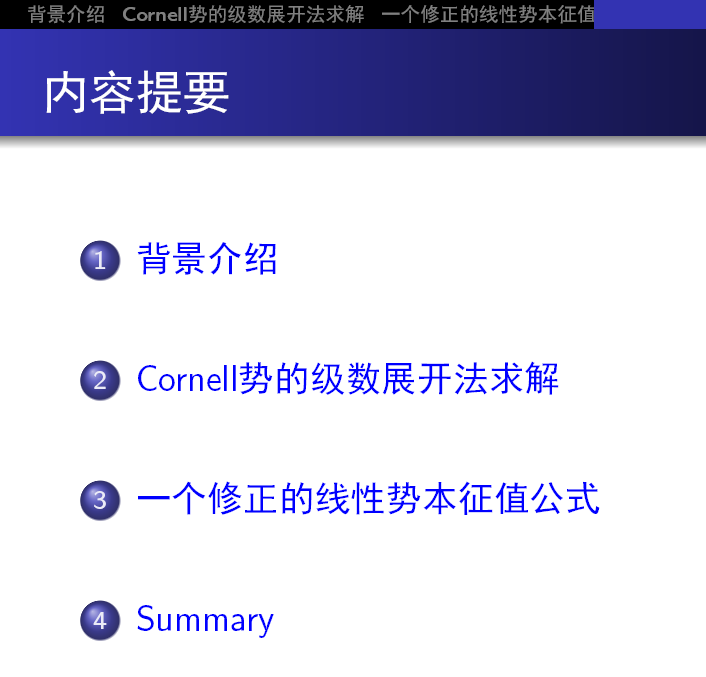 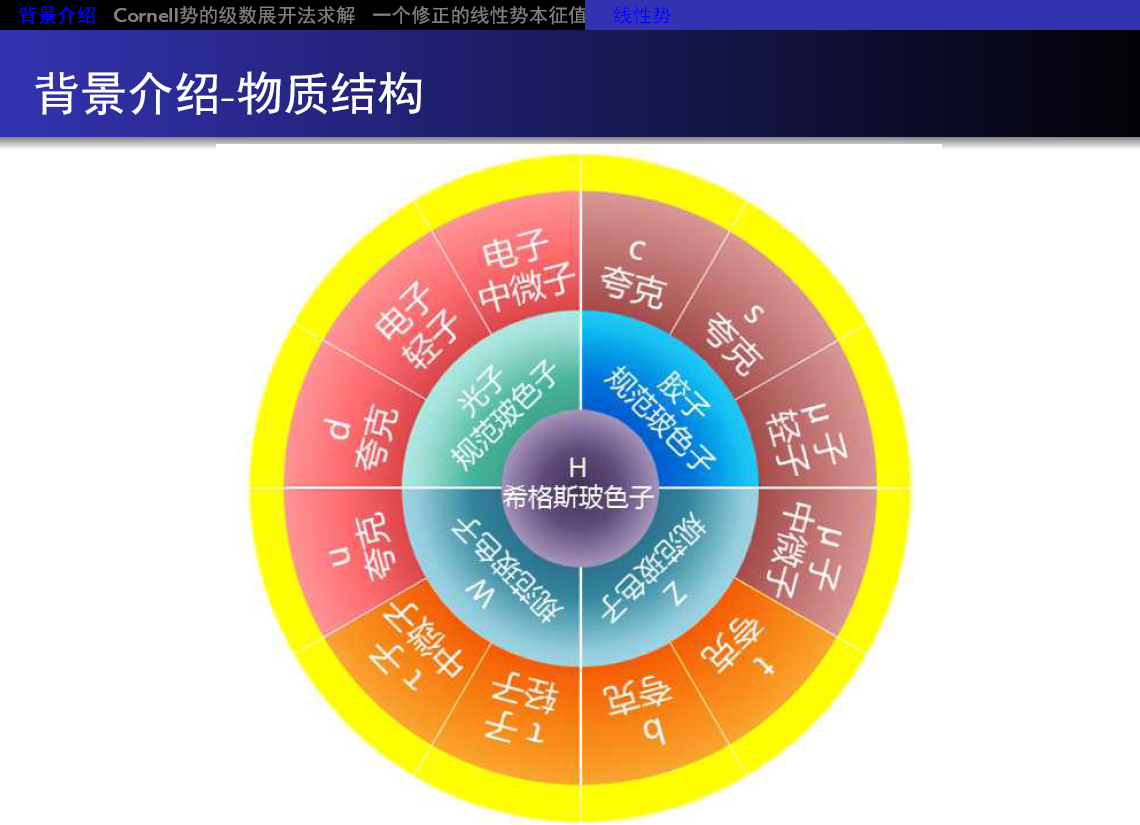 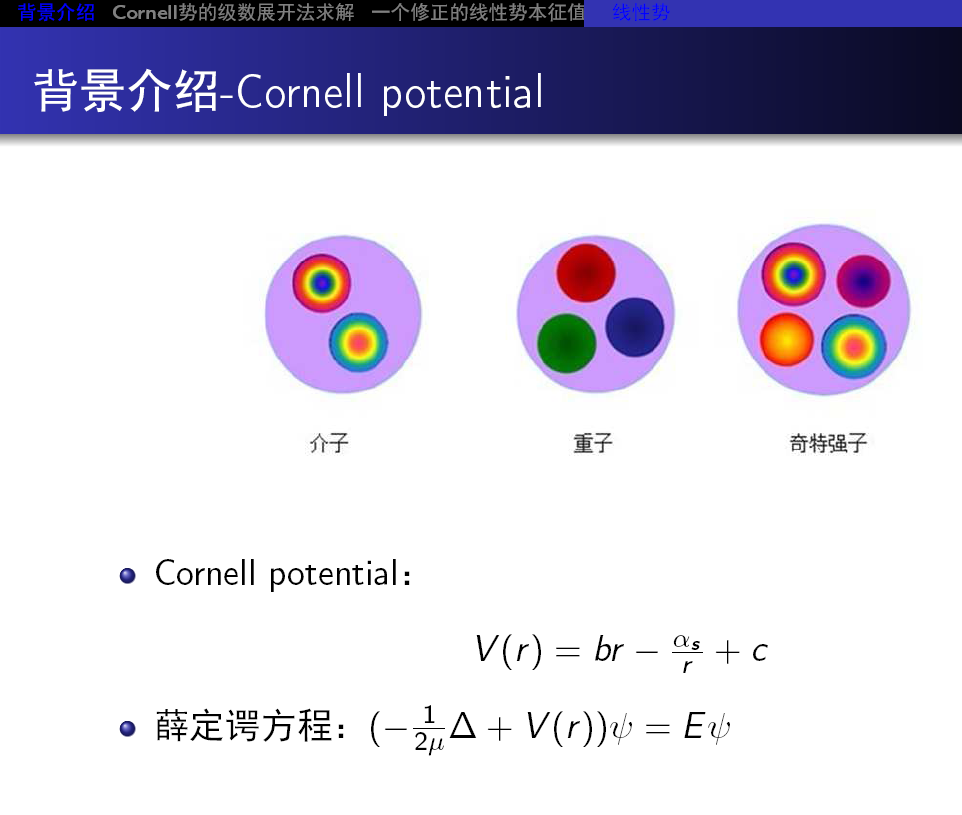 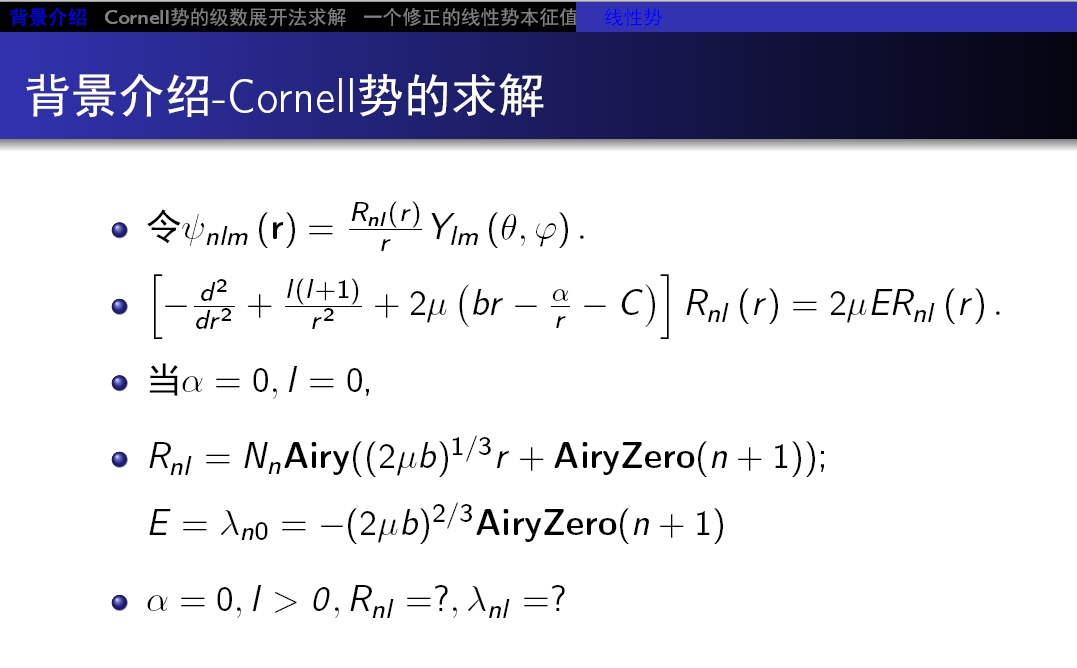 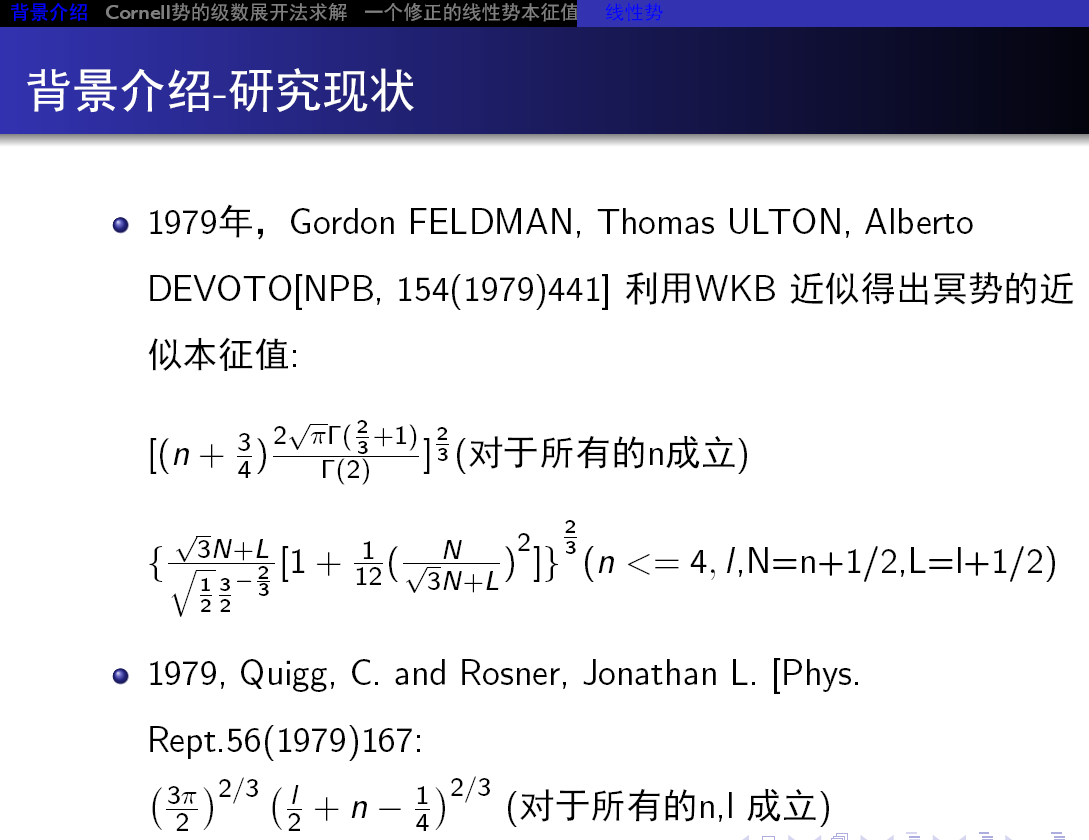 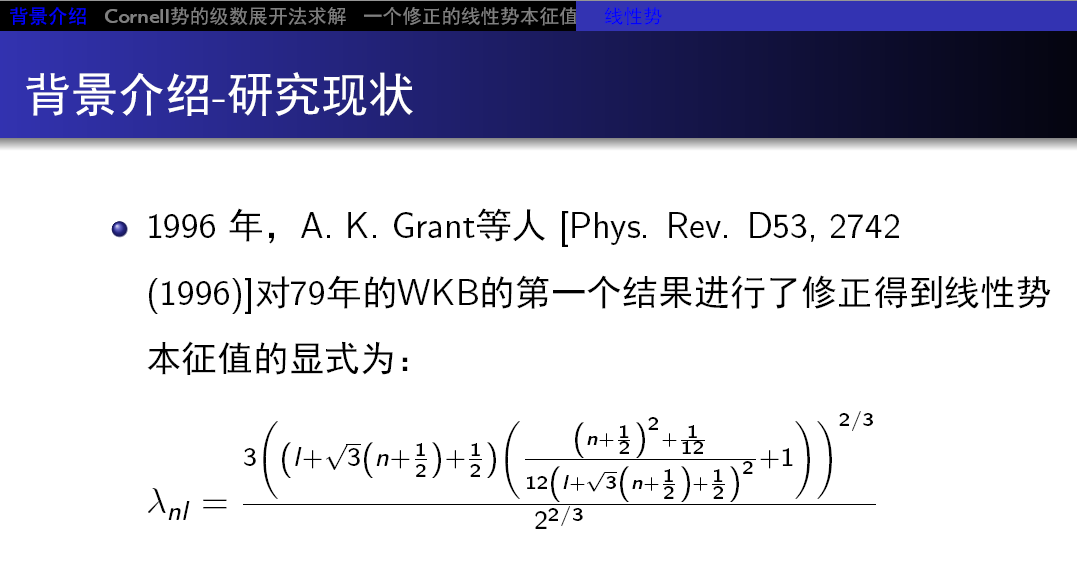 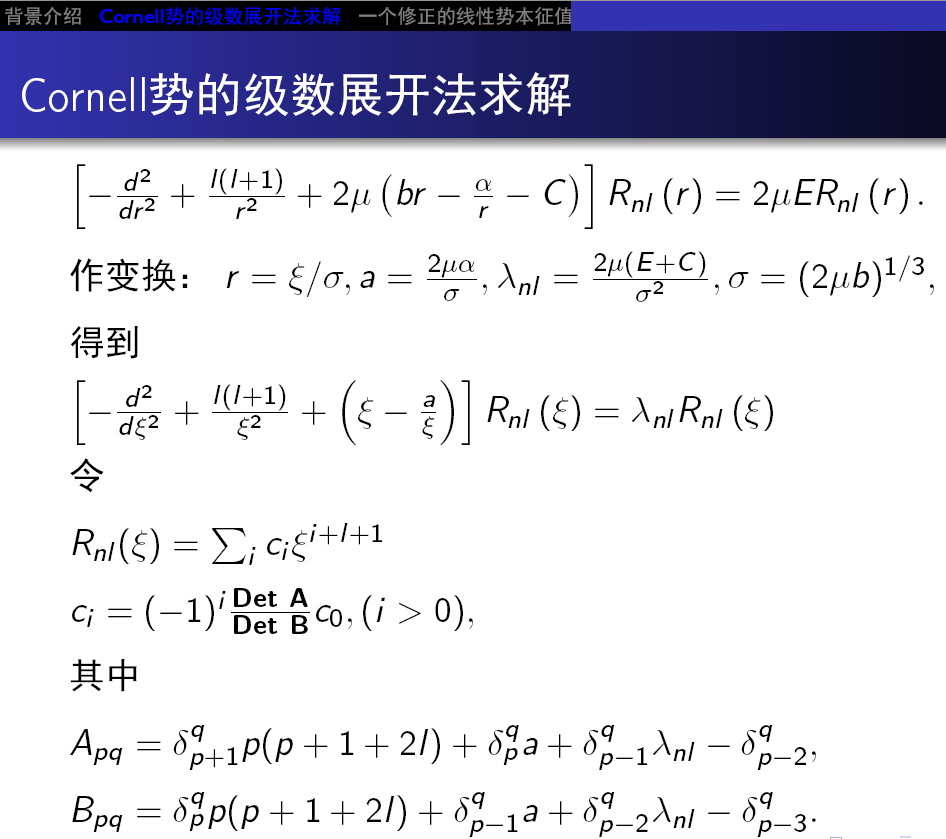 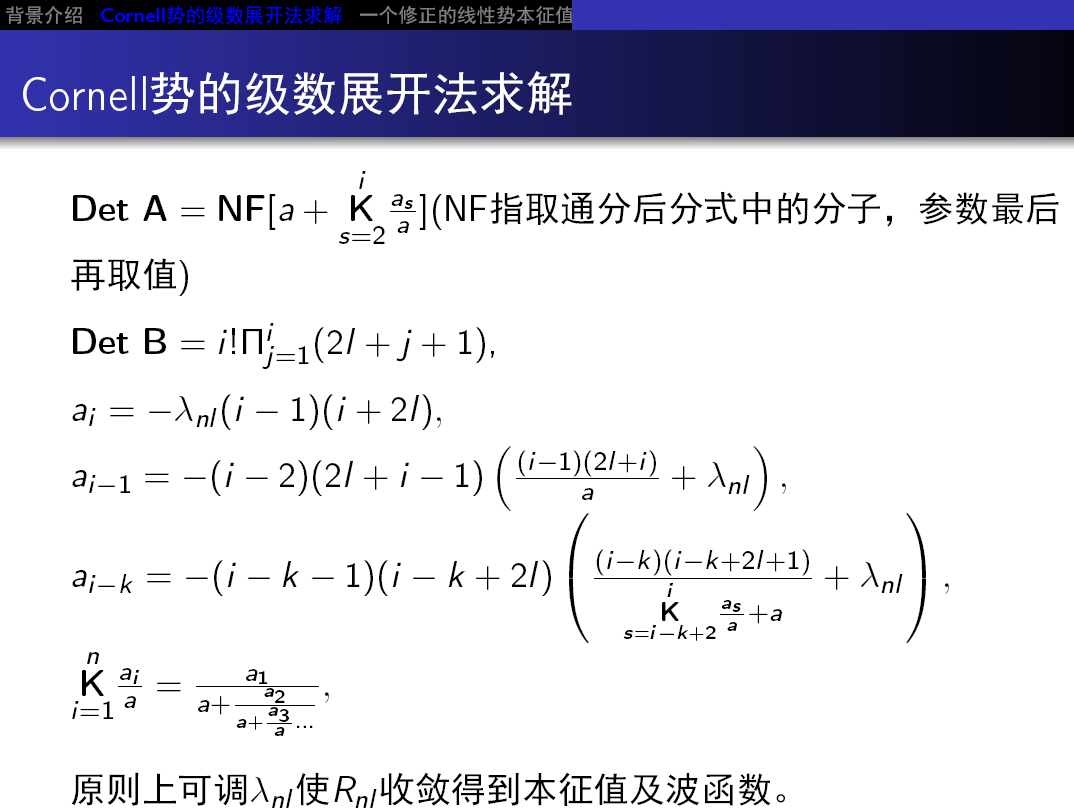 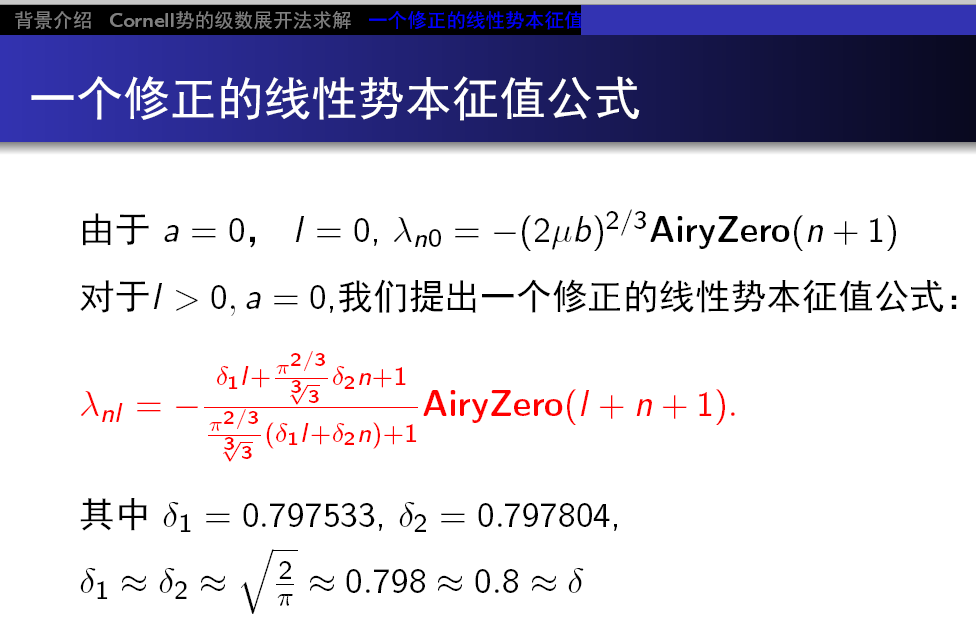 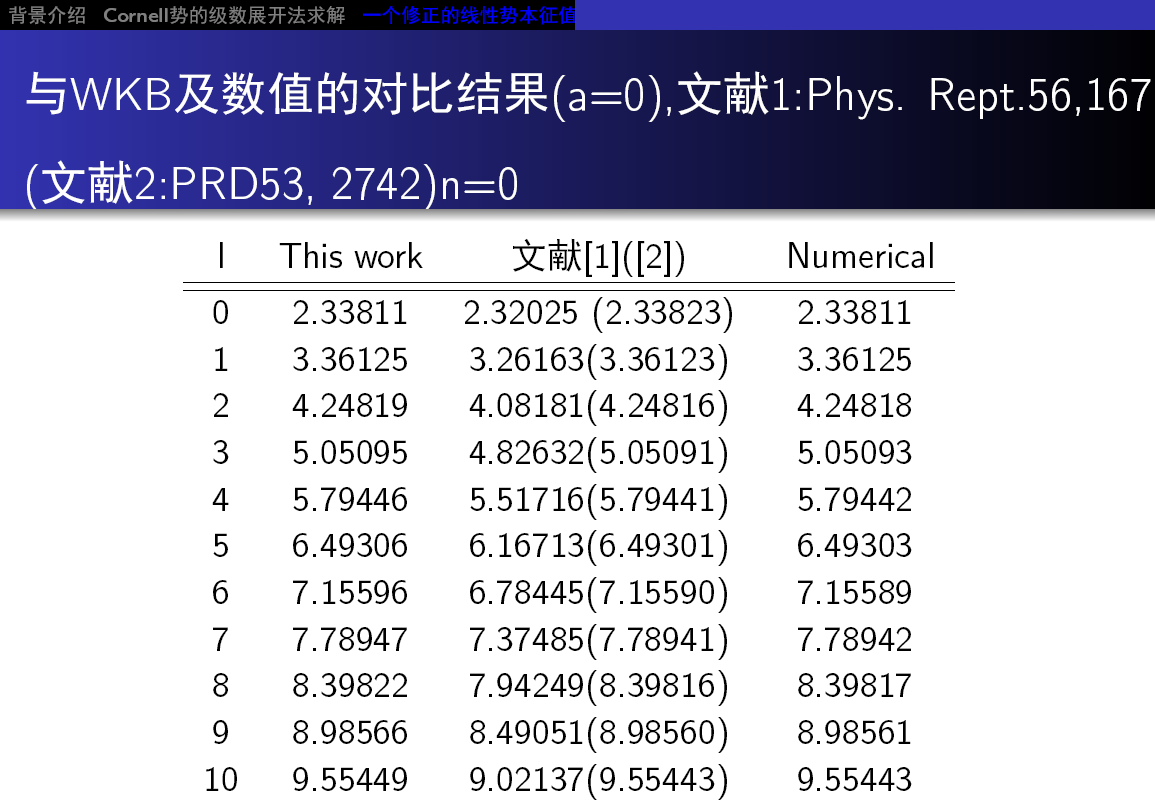 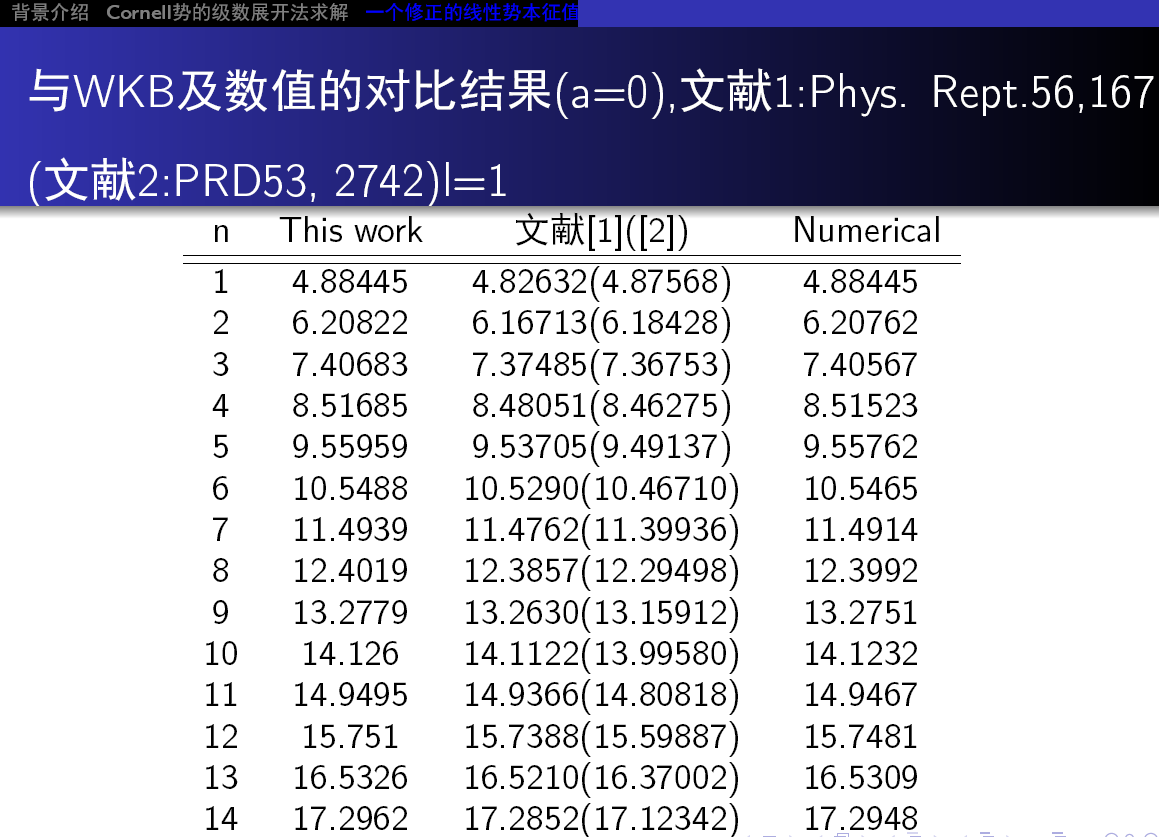 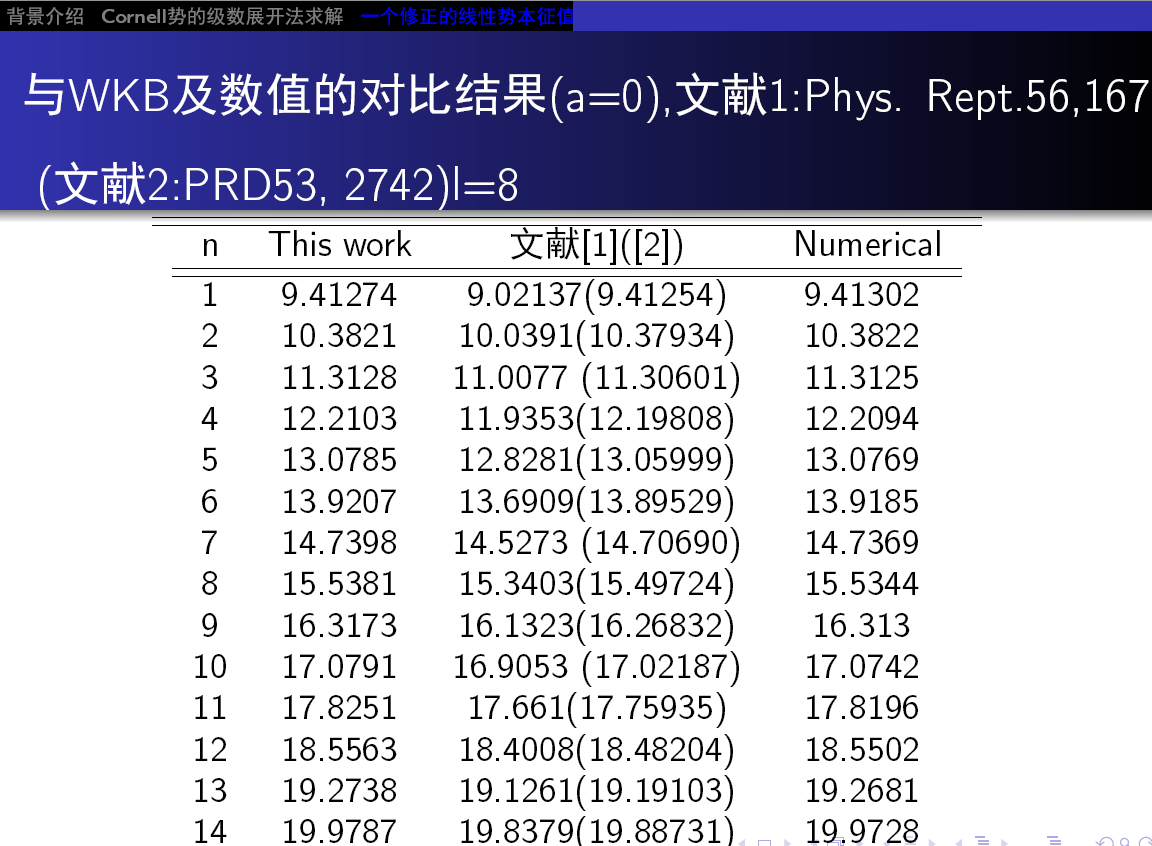 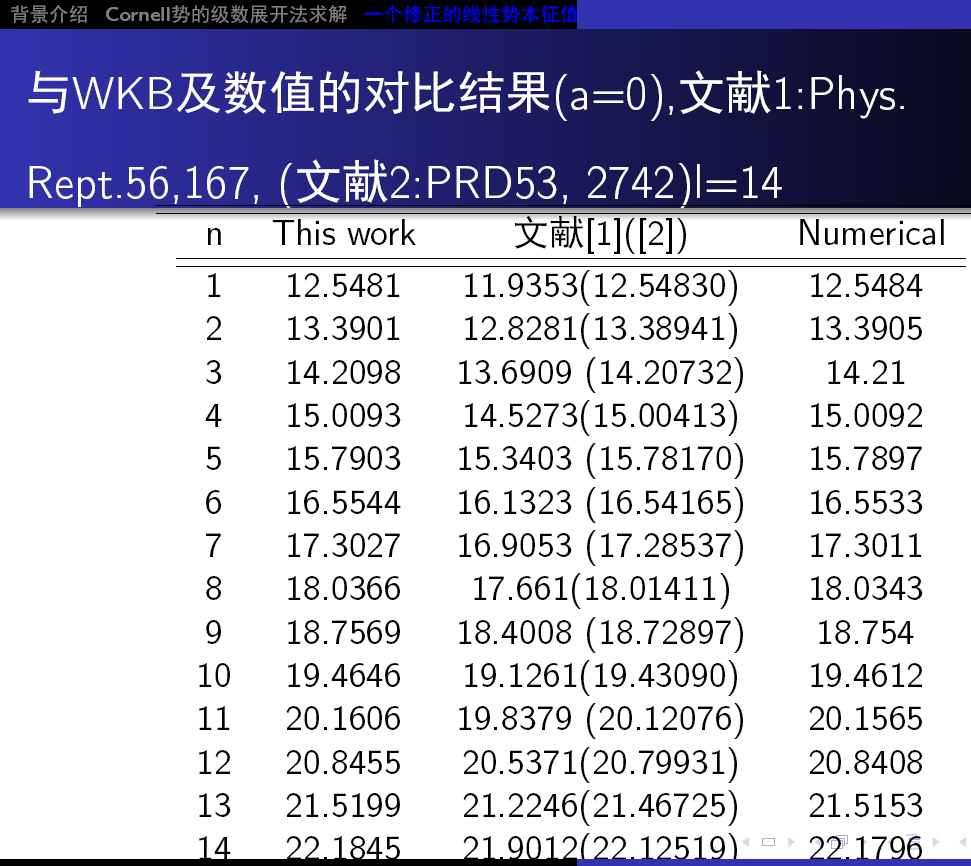 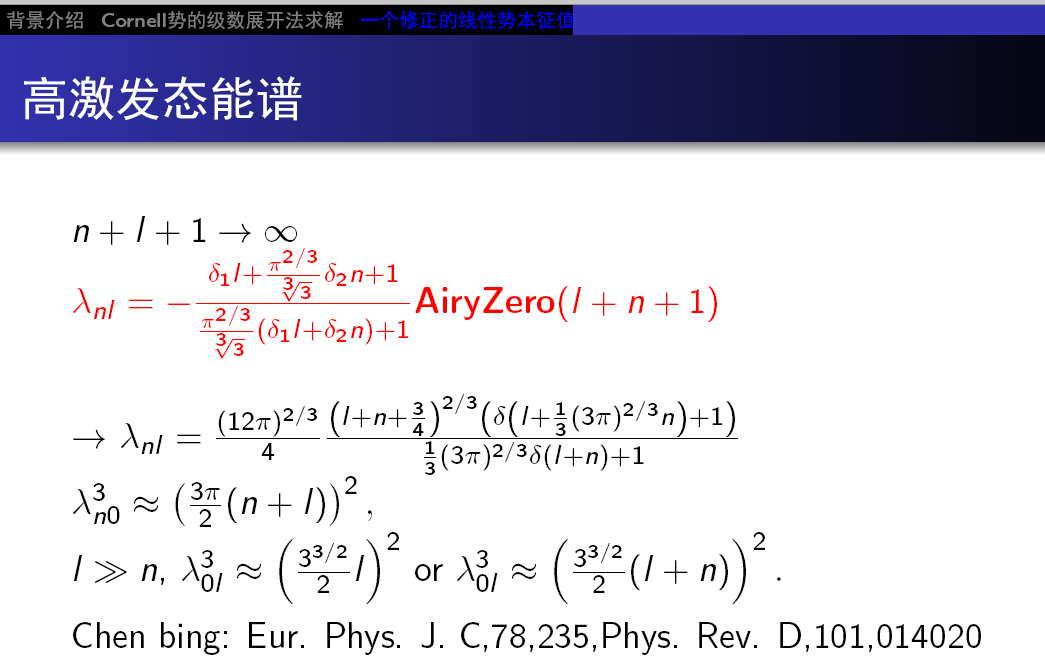 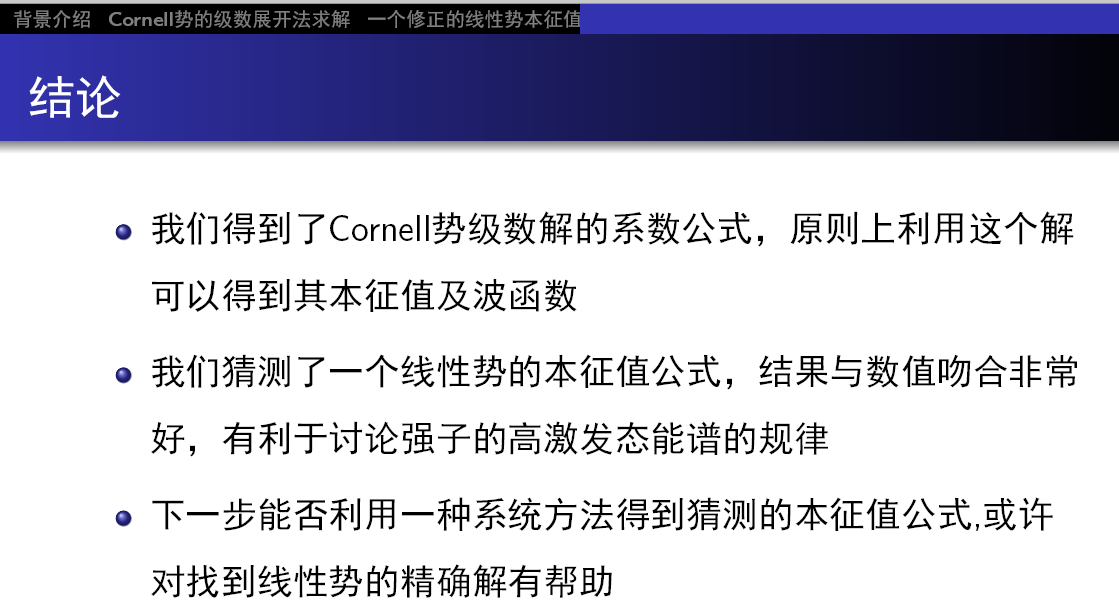 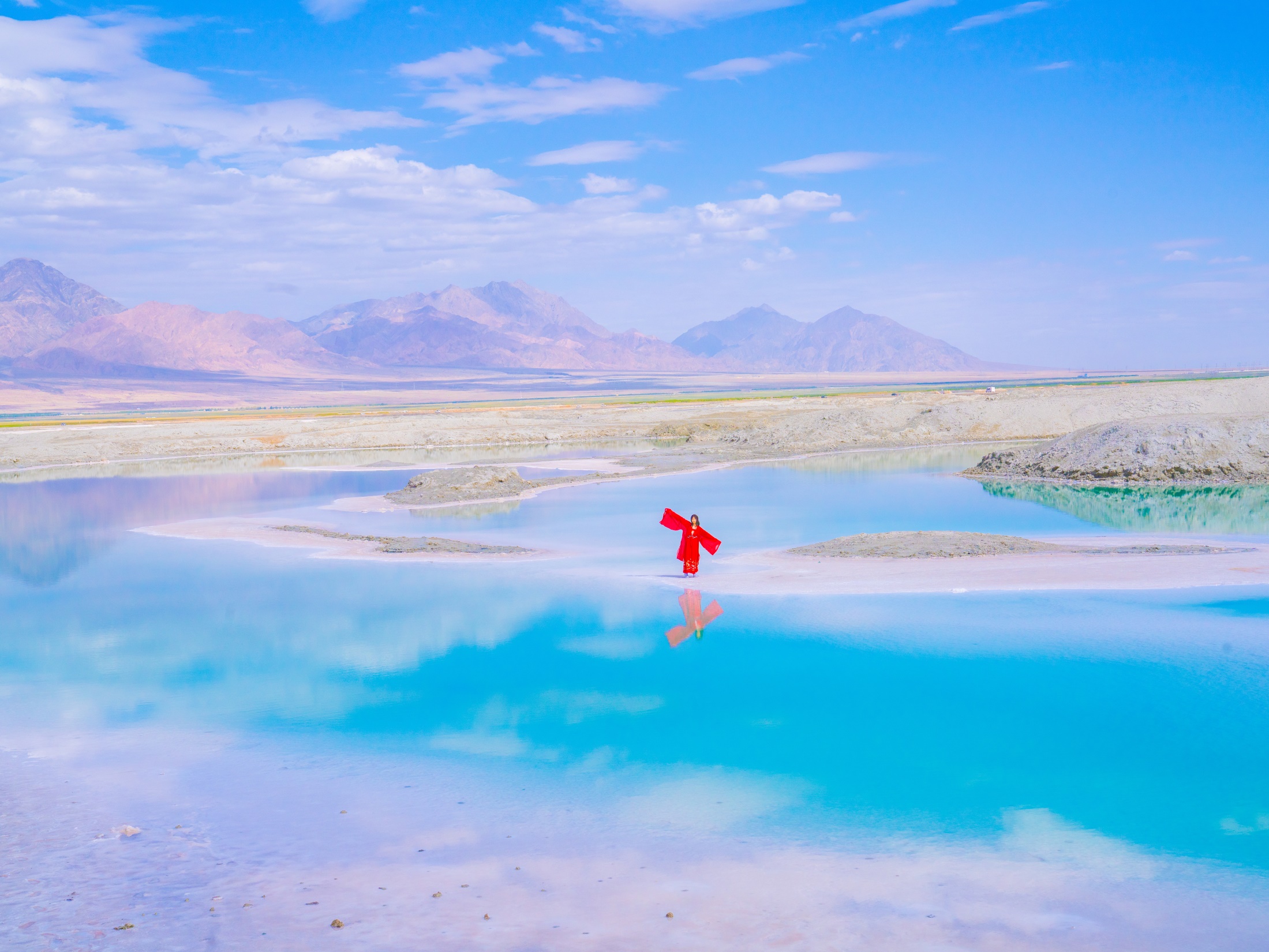 谢 谢 大 家！
青海大柴旦翡翠湖